BRAND NETWORK
Система управления цепями поставок
Авторы:  Больц В.А.
                 Решетило А.В.
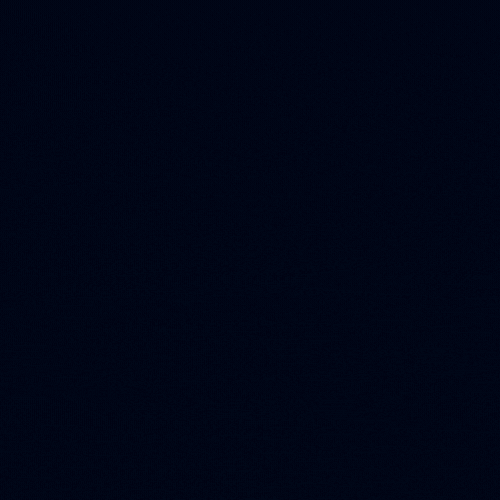 Система управления цепями поставок
Миссия: 	Вывести российский логистический сектор на новый уровень. 				Сделать современные информационные технологии доступнее.
Основные сферы: Управление цепями поставок, 
		            Информационные технологии, 		            		                              Искусственный интеллект
2
Функции системы
Управление взаимоотношениями между компонентами системы;
Решение задач многокритериального выбора;
Электронный документооборот и цифровая подпись;
Автоматический мониторинг местонахождения контейнеров по России;
Электронная обработка заказов;
Подбор и загрузка ТС и тары;
Подбор и распределение заказов между компаниями;
Построение маршрута, в т.ч. мультимодального;
Составление сопроводительных документов.
3
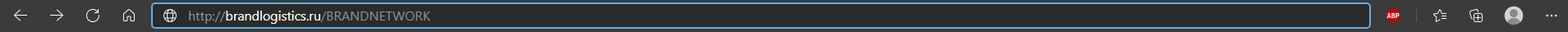 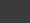 Из чего состоит BRAND NETWORK?
4
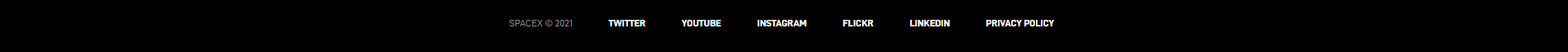 BRANDNETWORK © 2021
Часть 1. Блокчейн
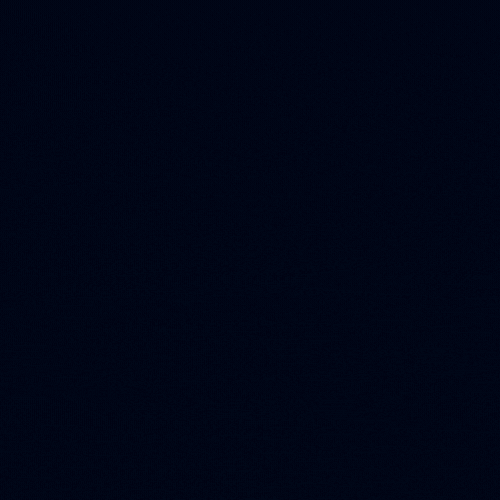 Основные положения:
	1. Каждое действие участников цепи автоматически фиксируется
	2. Каждый участник цепи обладает полной, достоверной и актуальной 	информацией о её состоянии
	3. Неподдельность исторических данных
	4. Воспроизведение хронологии событий
	5. Отслеживание связей между участниками
	6. Электронный документооборот (18.03.2019 N 34-ФЗ «О цифровых правах»)
5
Часть 2. Нейронные сети
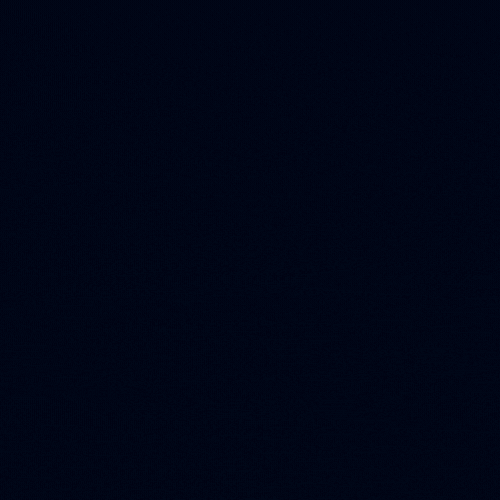 Поставленная задача:

	Нейронная сеть, встроенная в систему, отслеживает действия 	специалиста, работающего в программе, запоминает, копирует и 	подражает ему.

	На первой стадии она является консультантом для специалиста, 	предлагая ему на выбор варианты решения спектра задач.

	На второй стадии она способна выступить в роли специалиста, приняв 	те или иные решения, как человек, что во многом сохранит ресурсы 	компании, как временные, так и человеческие.

	Нейронная сеть накапливает в себе опыт множества специалистов из 	разных областей логистики по всей России.

	На третье стадии можно предоставить сети возможность полностью 	обработать заявку клиента, принять те или иные операционные решения 	и составить сопроводительные документы автоматически для передачи 	их другим участникам цепи.
6
Часть 3. Электронный документооборот
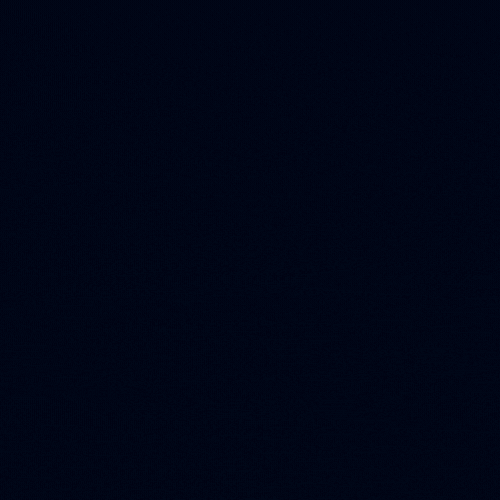 Позволяет:
	
	1. Создать уникальную цифровую подписи для каждого специалиста
	2. Поставить групповую цифровую подпись
	3. Гарантировать достоверность подписанных документов
	4. Гарантировать, что ни один документ в блокчейне не будет потерян
	5. Защитить окружающую среду - уменьшить потребление бумаги
7
Какие проблемы решает BRAND NETWORK?
Проблема наблюдателяПолнота взгляда на всю цепь
8
Какие проблемы решает BRAND NETWORK?
Человеческий фактор
Минимизация ошибки
9
Какие проблемы решает BRAND NETWORK?
Обучение кадров
Введение в курс нового специалиста
10